Schulsachen in der Deutschklasse
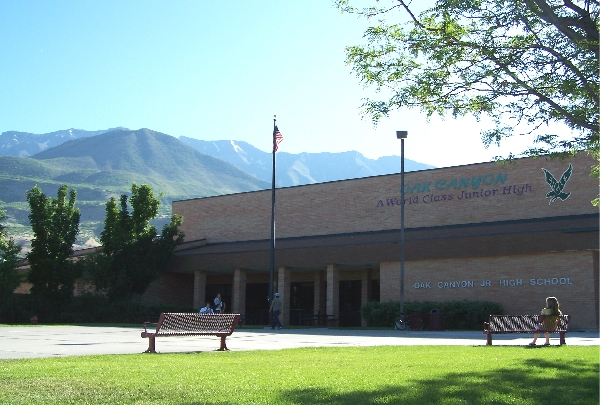 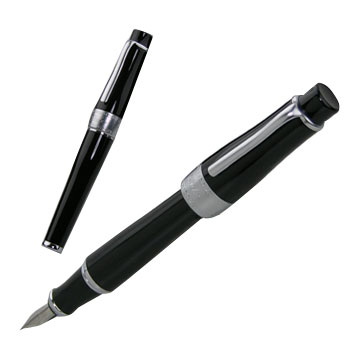 Kuli
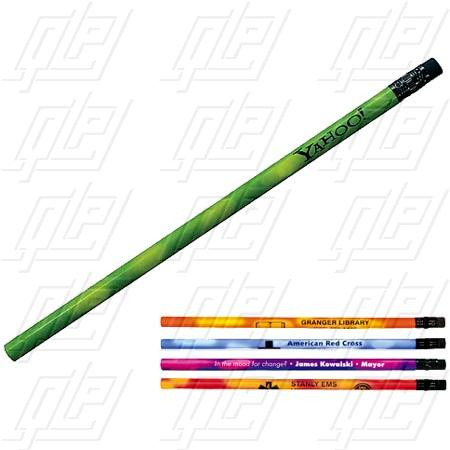 Bleistift
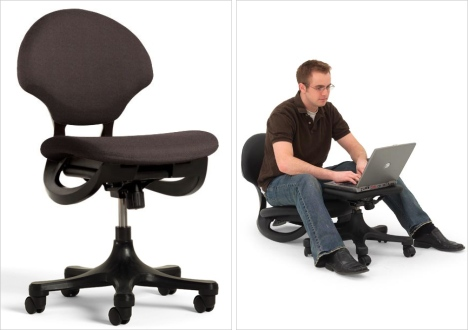 Stuhl
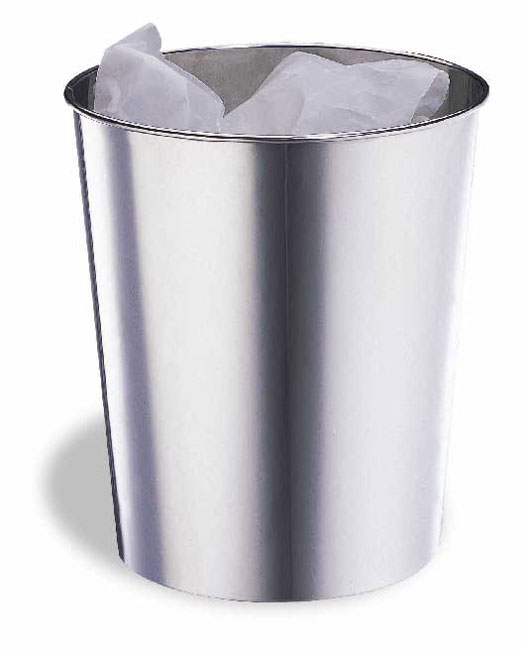 Papierkorb
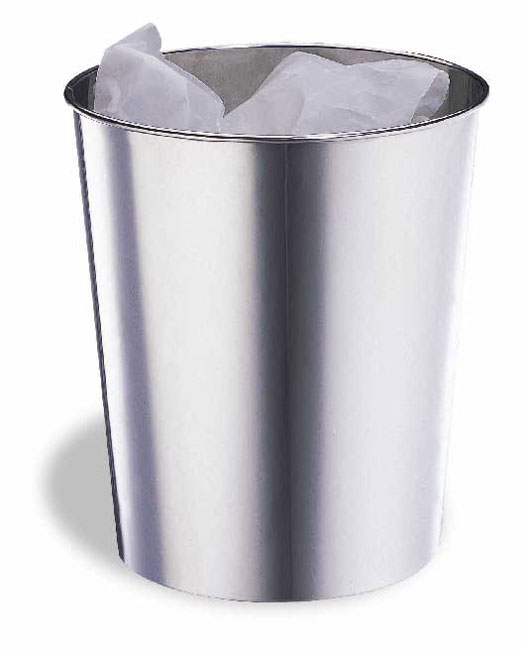 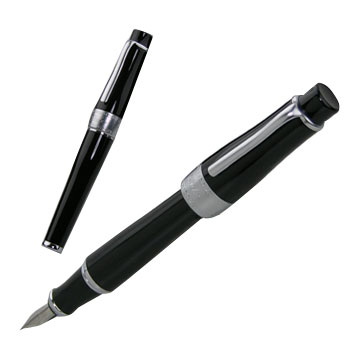 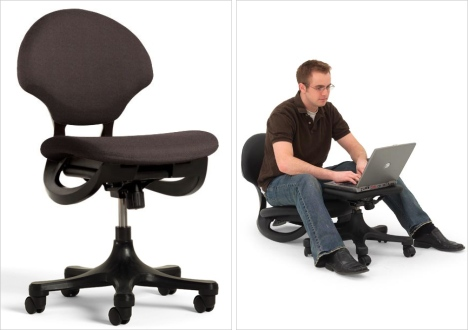 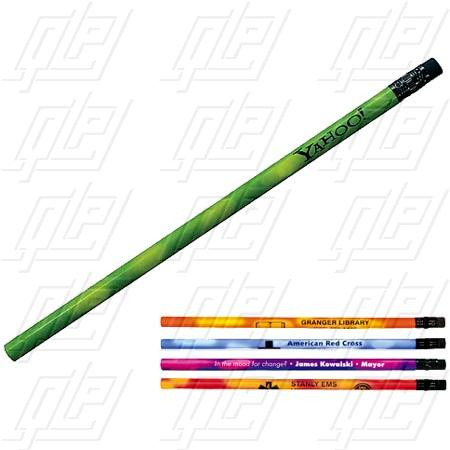 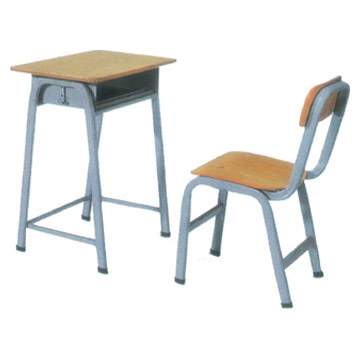 Schreibtisch
Taschenrechner
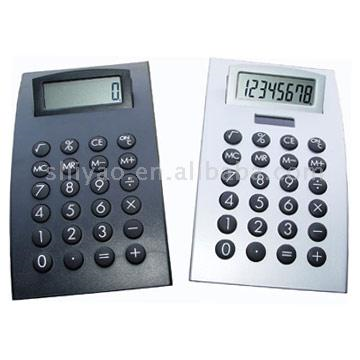 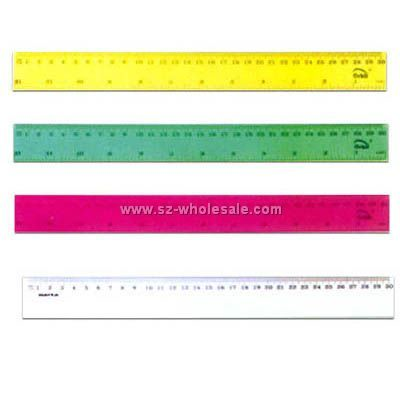 Lineal
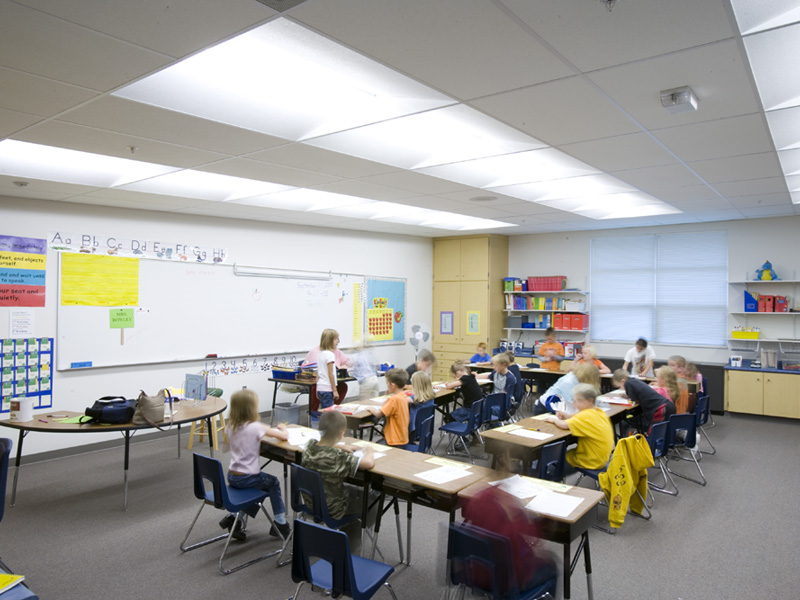 Klassenzimmer
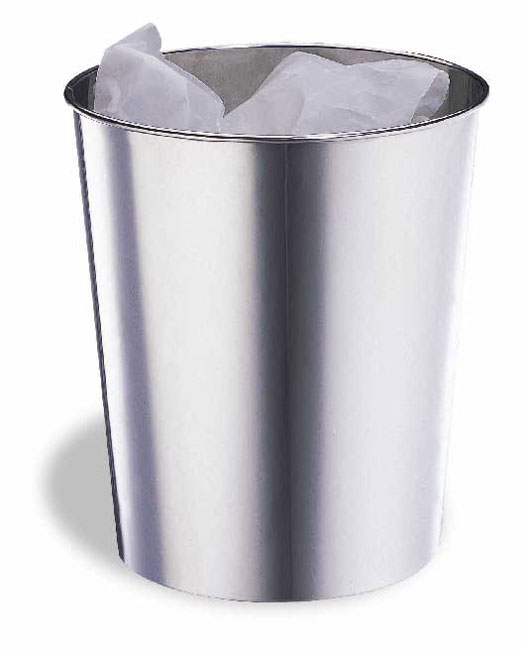 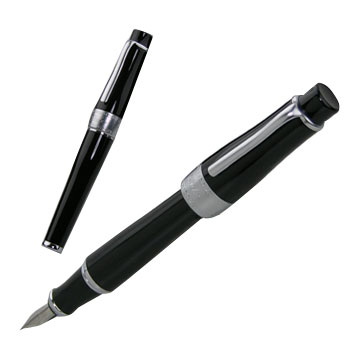 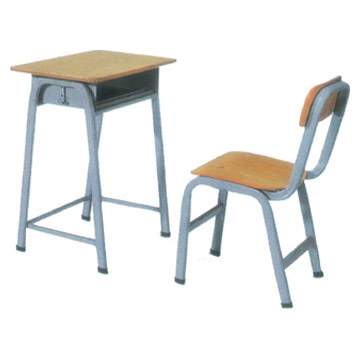 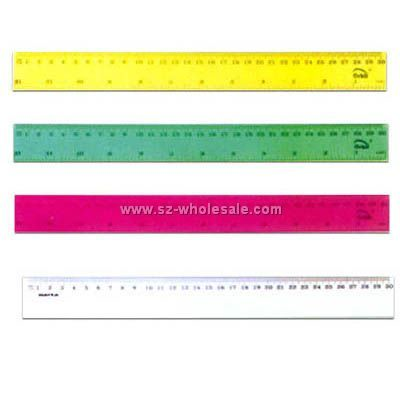 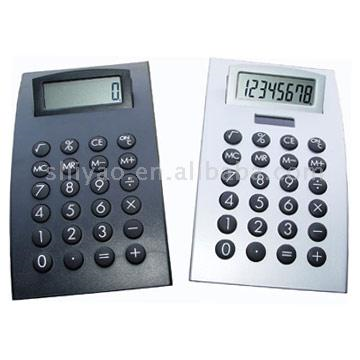 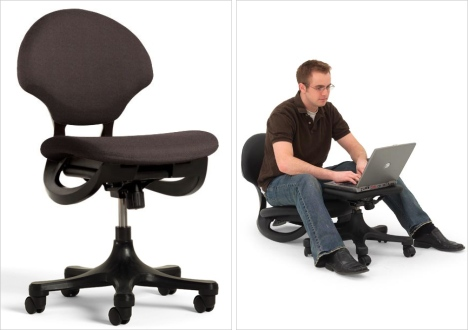 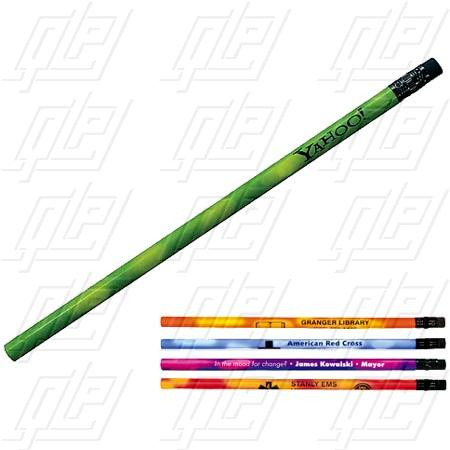 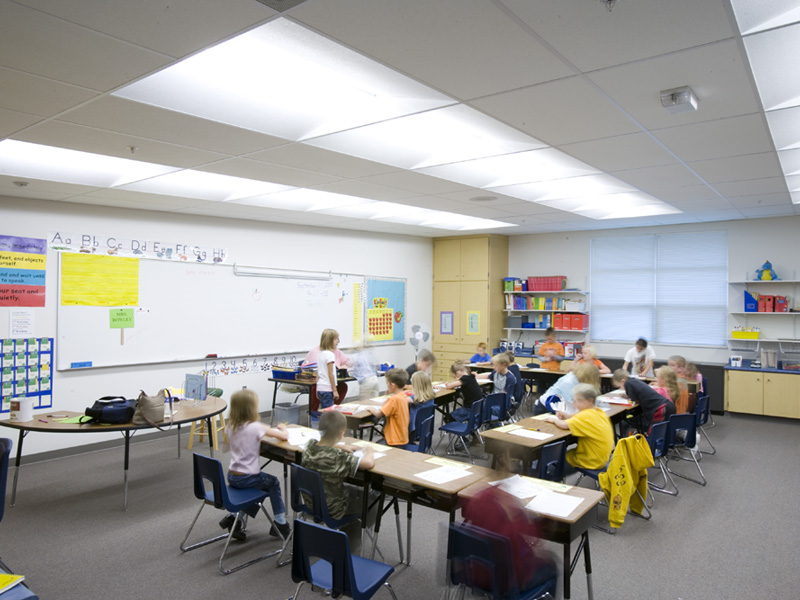 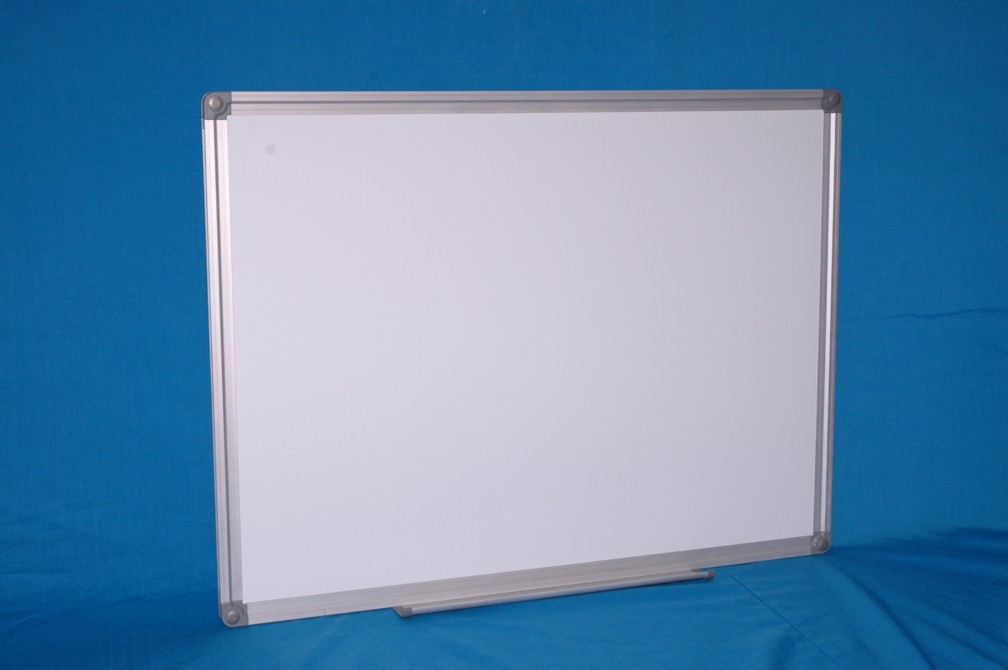 Tafel
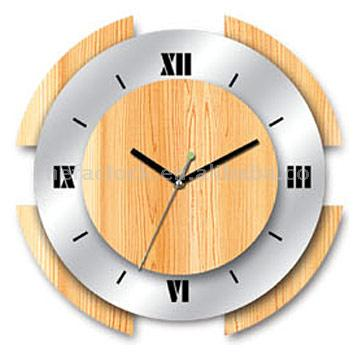 Uhr
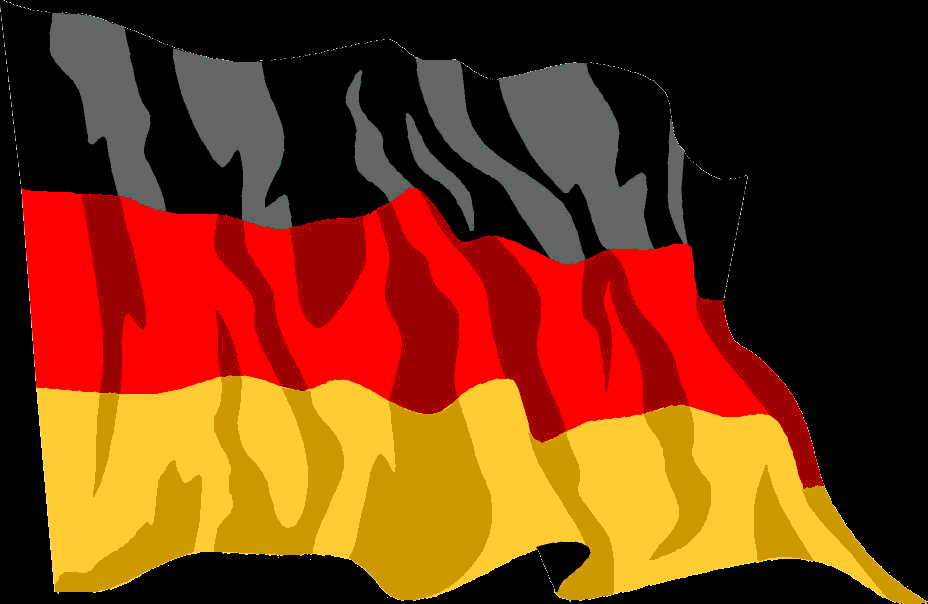 Fahne
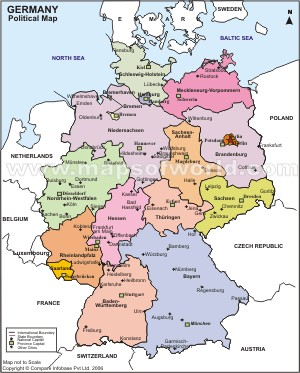 Karte
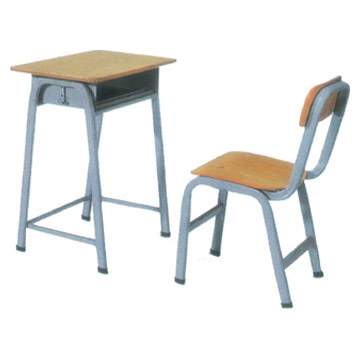 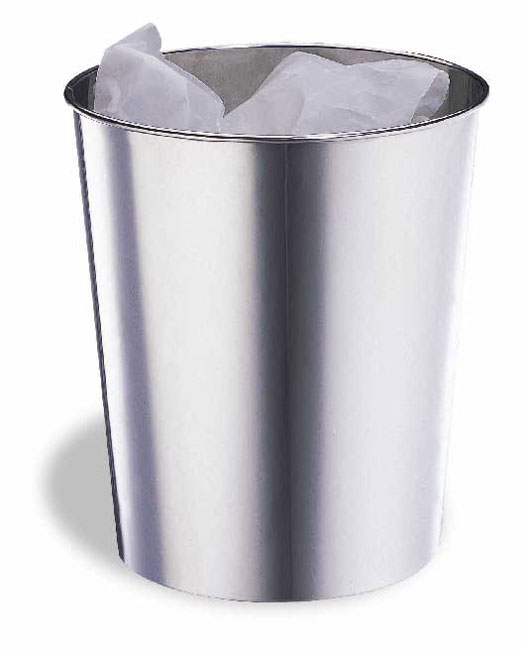 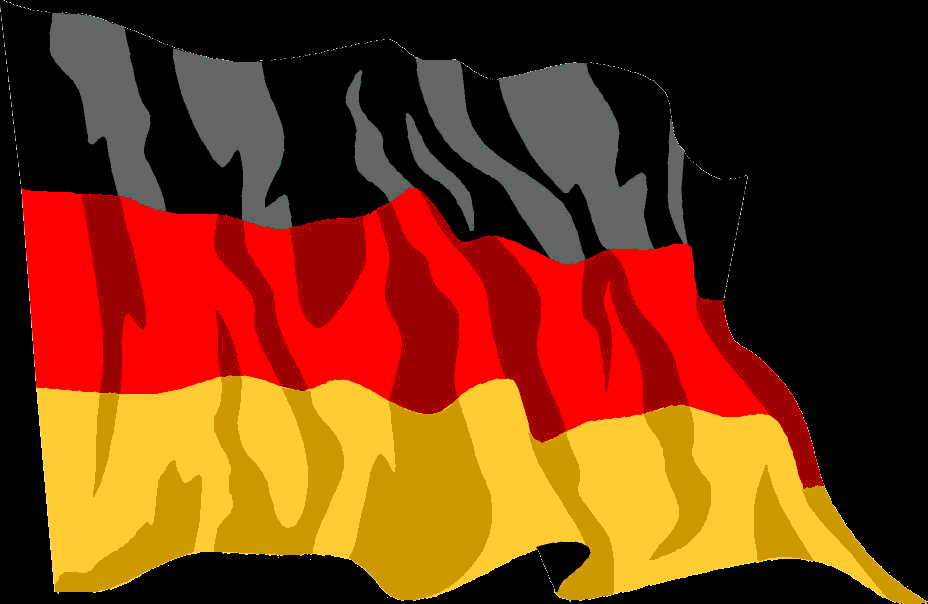 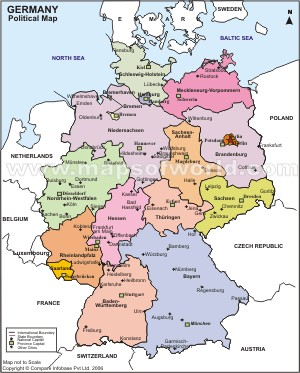 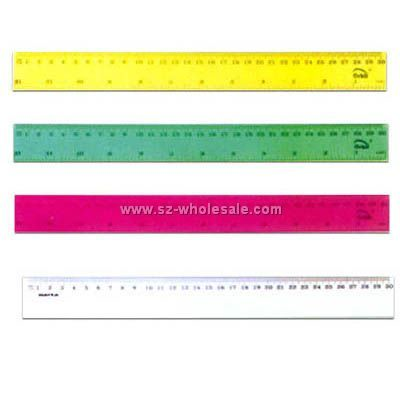 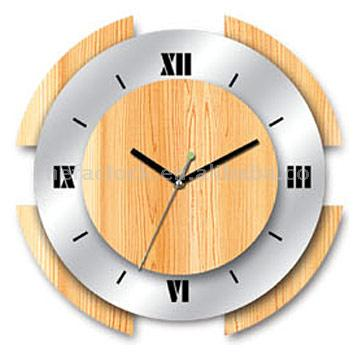 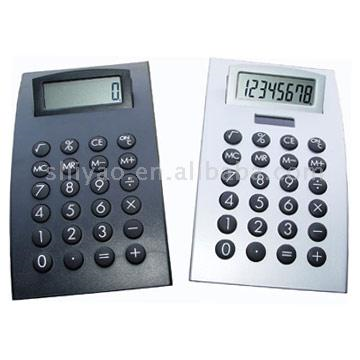 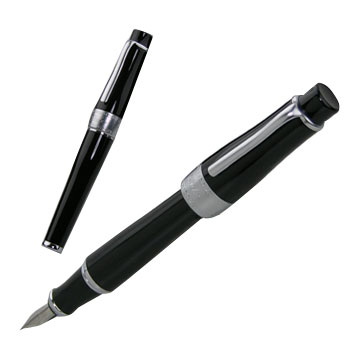 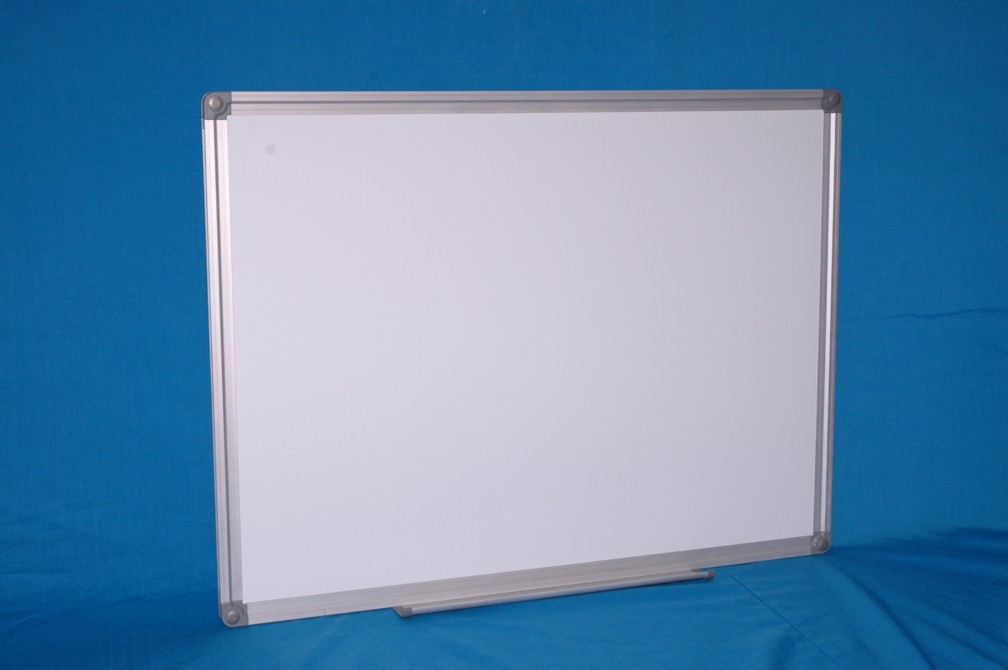 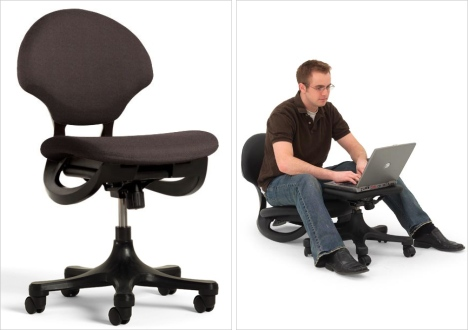 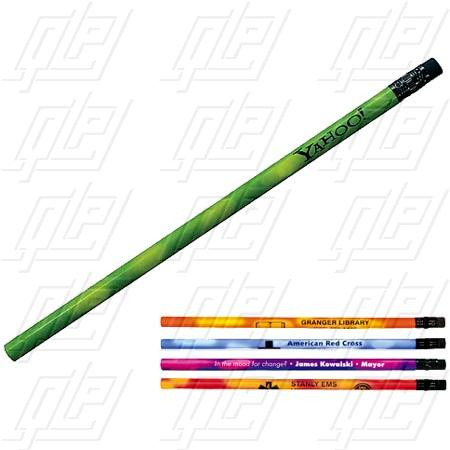 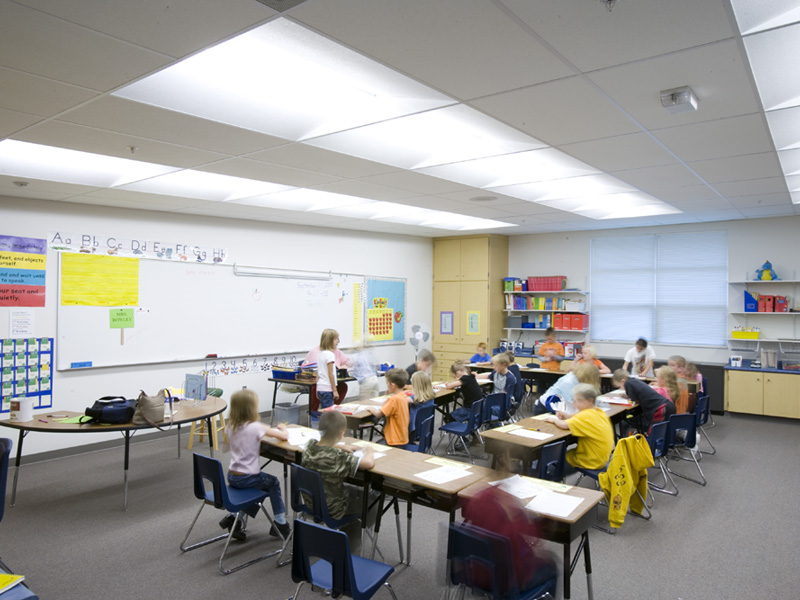 Wörterbuch
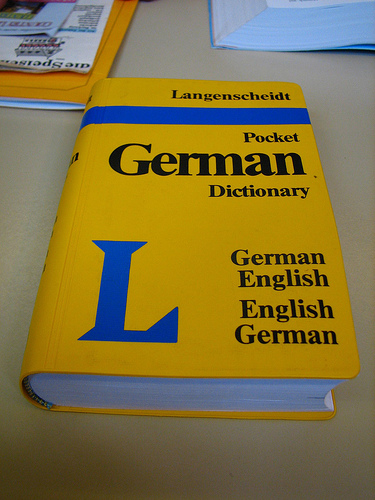 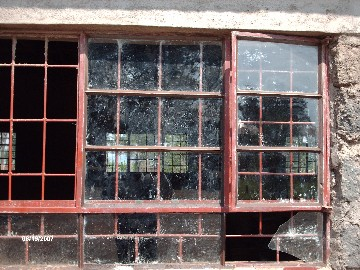 Fenster
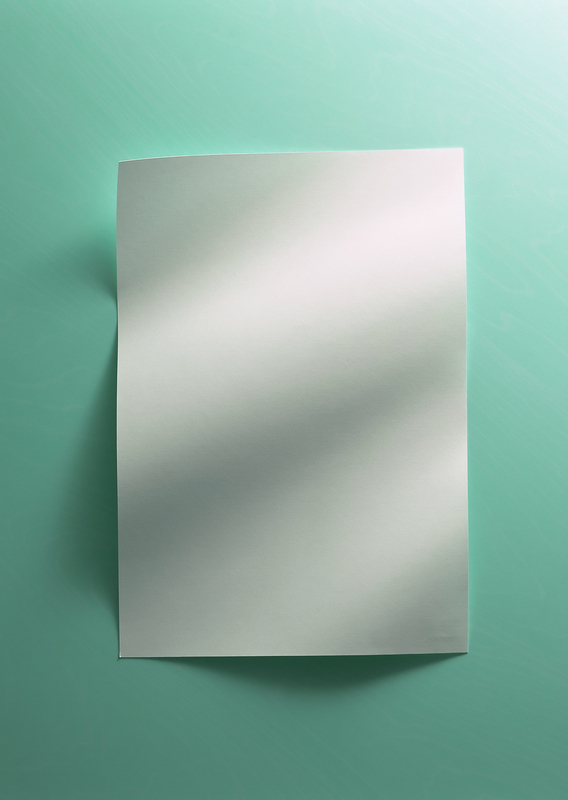 Ein Stuck Papier
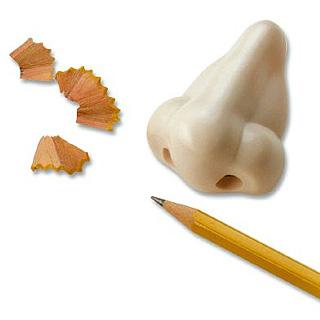 Spitzer
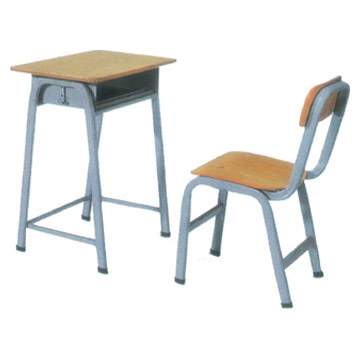 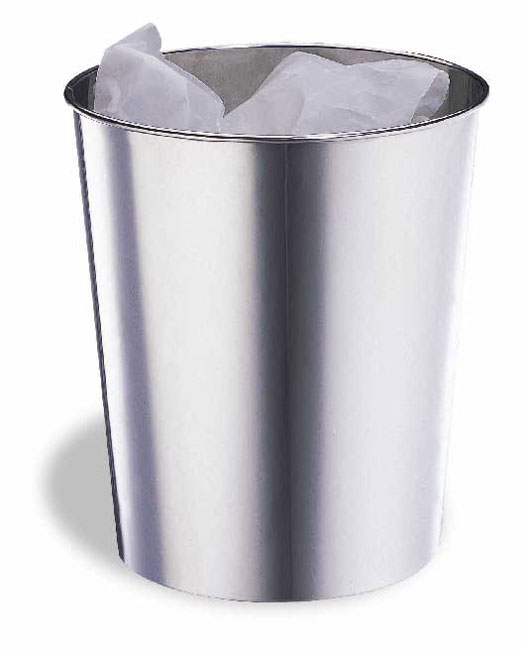 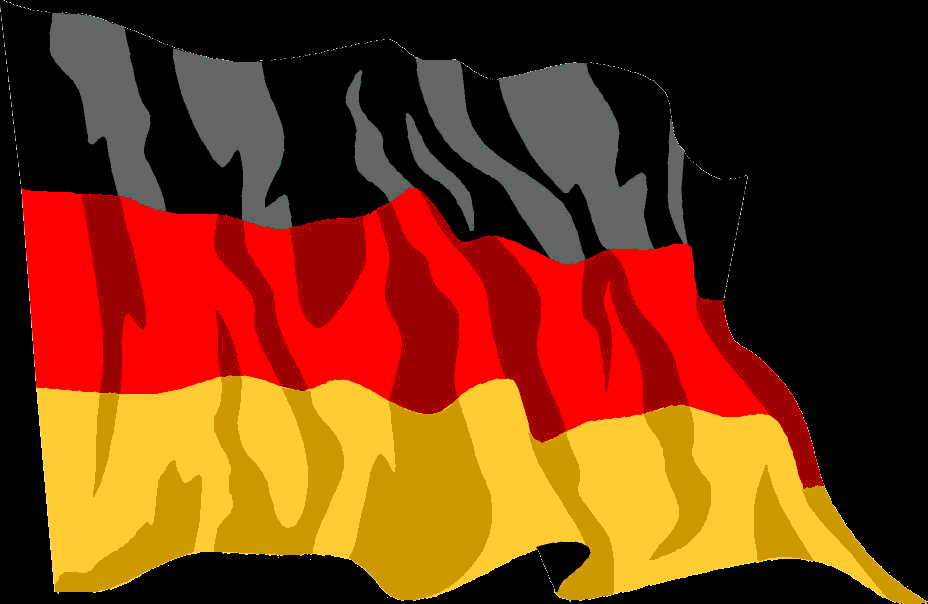 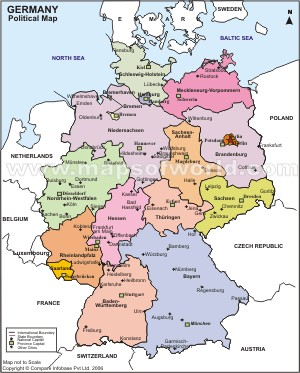 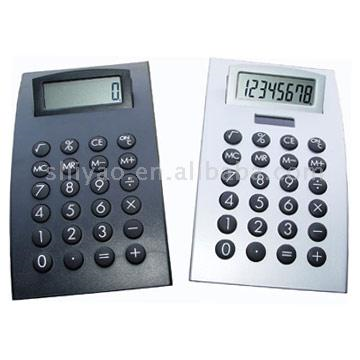 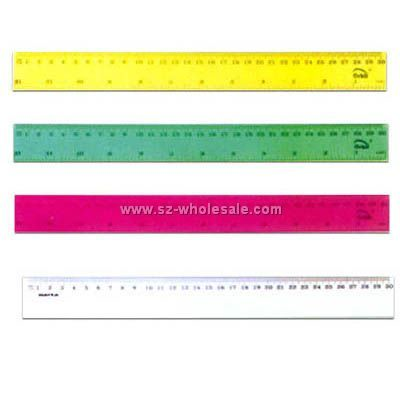 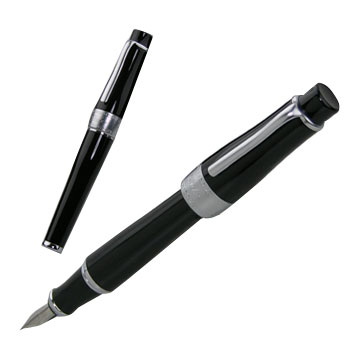 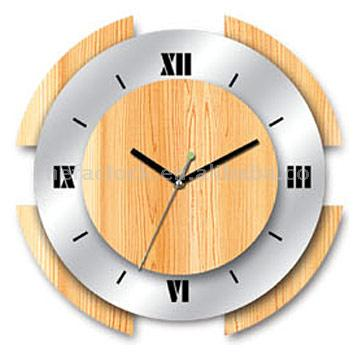 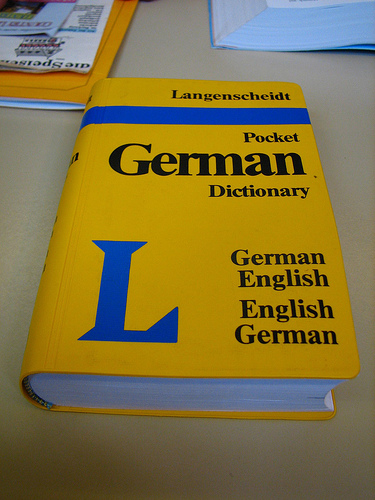 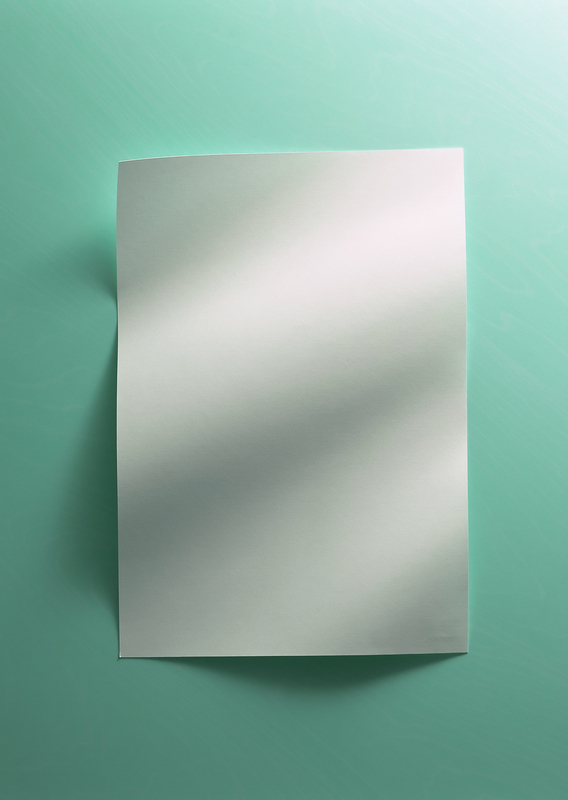 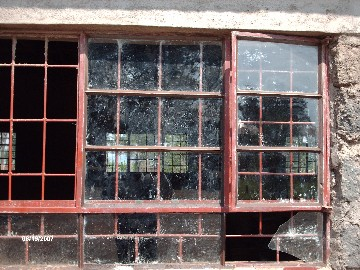 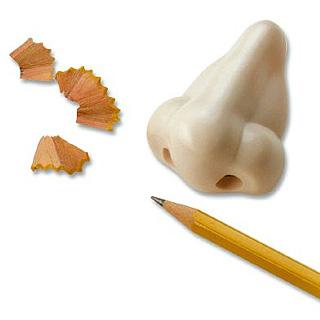 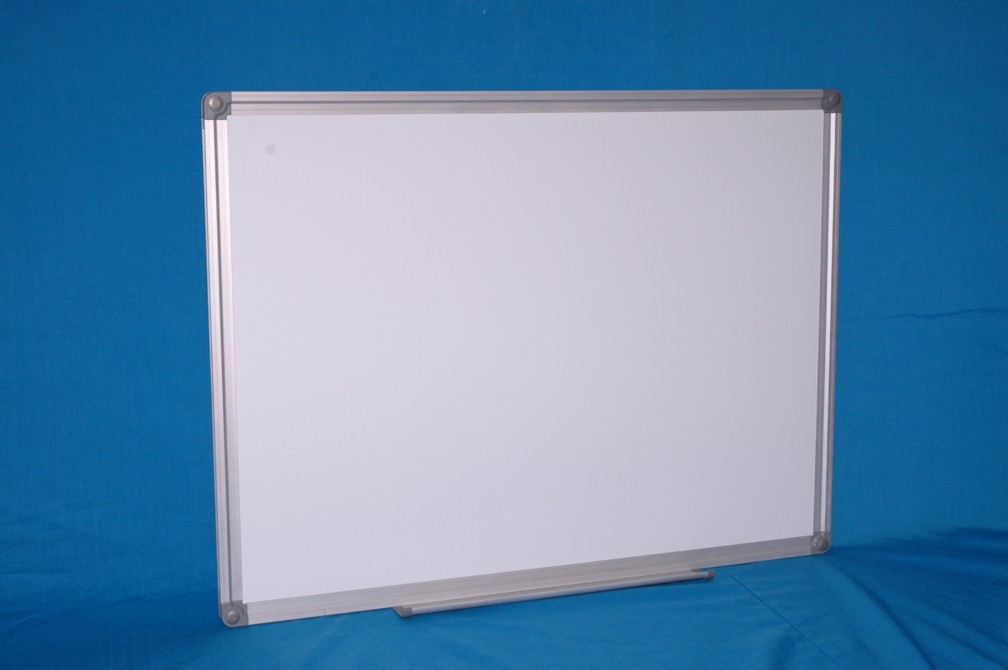 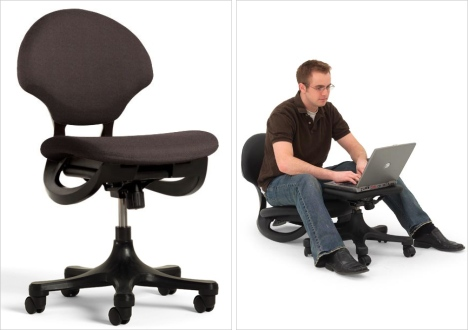 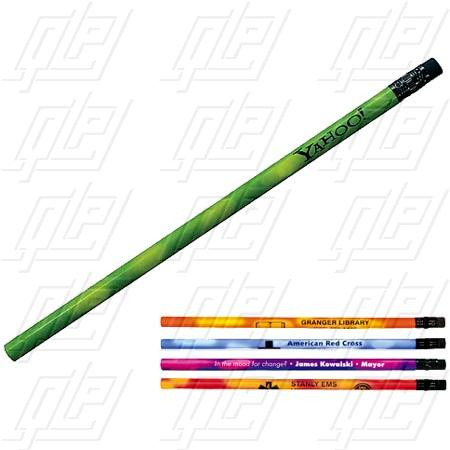 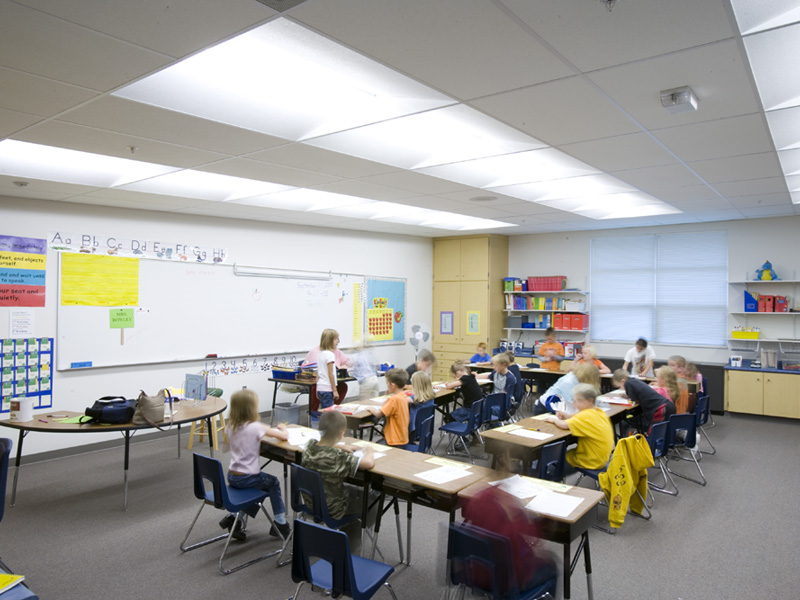 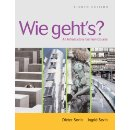 Buch
How Many German-speaking Cities Can You Name?
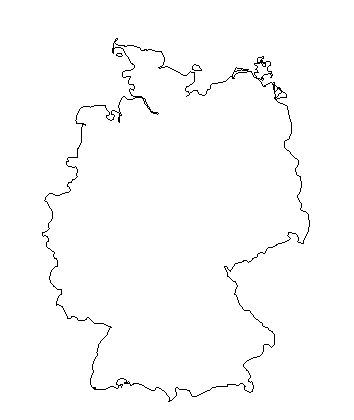 Hamburg
Germany
Berlin
Frankfurt
Munich
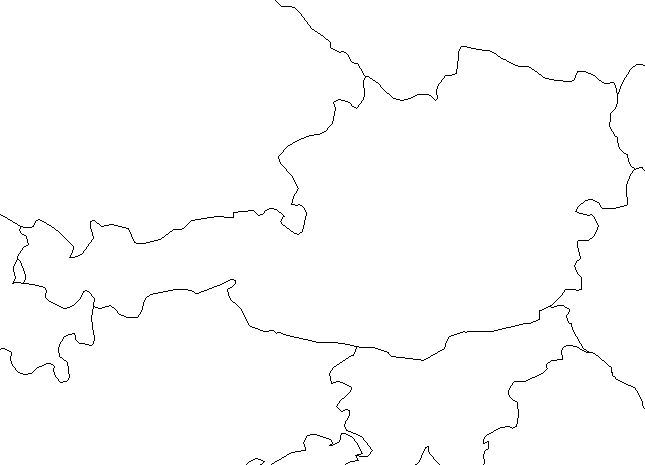 Salzburg
Vienna
Austria
Switzerland
Bern
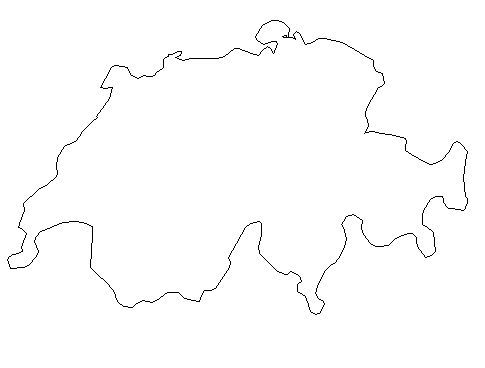 Bern